27 GENNAIO: GIORNATA DELLA MEMORIAPER NON DIMENTICARE
Classi 3^ D E 3^I anno scolastico 2021/2022Andrea di Isernia
Per non dimenticare 
MATERIALE A CURA DELLA PROF.SSA Traglia VALENTINA
CHE COSA E’?
Il Giorno della Memoria è una ricorrenza internazionale celebrata il 27 gennaio di ogni anno come giornata per commemorare le vittime dell'Olocausto. È stato così designato dalla risoluzione 60/7 dell'Assemblea generale delle Nazioni Unite del 1º novembre 2005, durante la 42ª riunione plenaria. La risoluzione fu preceduta da una sessione speciale tenuta il 24 gennaio 2005 durante la quale l'Assemblea generale delle Nazioni Unite celebrò il sessantesimo anniversario della liberazione dei campi di concentramento nazisti e la fine dell'Olocausto.
Si è stabilito di celebrare il Giorno della Memoria ogni 27 gennaio perché in quel giorno del 1945 le truppe dell'Armata Rossa, impegnate nella offensiva Vistola-Oder in direzione della Germania, liberarono il campo di concentramento di Auschwitz.
Gli articoli 1 e 2 della legge 20 luglio 2000 n. 211 definiscono così le finalità e le celebrazioni del Giorno della Memoria:
IL GIORNO DELLA MEMORIA IN ITALIA
CHE COSA E’ LA SHOAH
Per definire il genocidio degli ebrei vengono utilizzati due termini : Olocausto e Shoah.
Il primo, utilizzato prevalentemente per il quarantennio successivo alla seconda guerra mondiale (1939-1945), vede la sua etimologia nel greco antico (olos tutto e causton brucia). Esso ricorda un tipo di sacrificio diffuso tra diversi popoli dell’antichità (tra cui greci, romani ed ebrei) che prevedeva che l’animale venisse completamente bruciato senza che la comunità potesse consumarne una parte.
L’OLOCAUSTO
Il termine Olocausto, scelto per l’immediato richiamo all’incenerimento dei corpi nei forni crematori, porta però con sé l’idea di sacrificio e di offerta alla divinità e restituisce un messaggio fuorviante e potenzialmente offensivo nei confronti delle vittime.
La maggior parte degli studiosi, quindi, considera più appropriato la parola Shoah, derivante dalla lingua ebraica e utilizzata nella Bibbia con il significato di catastrofe, disastro e distruzione. Il termine era già stato adottato nel 1951 in Israele con l’istituzione della giornata nazionale dedicata alla commemorazione dello sterminio (yom ha-shoah). In Europa, invece, è entrato a far parte del linguaggio pubblico, sostituendo appunto la traduzione dall’inglese di Holocaust, nella metà degli anni ‘80 grazie allo straordinario successo dell’omonimo film di Claude Lanzmann.
Oggi, appunto, Shoah definisce il progetto di sterminio nazista e viene utilizzato dagli storici con due accezioni.
La prima è strettamente riferita alla “Soluzione finale della questione ebraica” - espressione coniata dal nazismo per indicare il piano di eliminazione sistematica degli ebrei che vivevano su suolo tedesco o occupato dalla Germania - teorizzata per la prima volta nel 1941, discussa durante la conferenza di Wannsee nel 1942 e portata avanti fino al termine della seconda guerra mondiale nel 1945
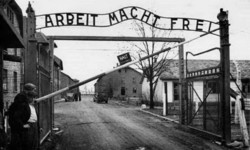 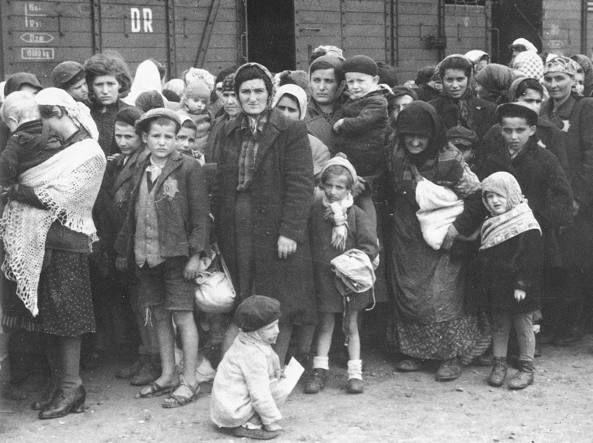 A COSA PORTO’ L’ODIO

Sterminio degli ebrei d'Europa
Antisemitismo, leggi razziali, arianizzazioni.
Violenze ed emigrazione forzata.
Progetti di deportazione e ghettizzazione.
Einsatzgruppen all'est.
A COSA PORTO’ L’ODIO
I Nazisti usarono spesso termini eufemistici per celare la vera natura dei loro crimini. Ad esempio, utilizzarono l’espressione “Soluzione Finale” per indicare il piano per l’annientamento della popolazione ebraica. Non è noto il momento esatto in cui i leader della Germania Nazista decisero, in via definitiva, di mettere in atto la “Soluzione Finale”. Il genocidio e la distruzione di massa degli Ebrei rappresentarono il culmine di un decennio caratterizzato da misure discriminatorie sempre più dure.
Con Adolf Hitler al potere, la persecuzione e la segregazione degli Ebrei fu messa in atto in diverse fasi. Dopo l’ascesa al potere del Partito Nazista in Germania, nel 1933, il razzismo “di stato” produsse la legislazione anti-ebraica, aggravata dal boicottaggio economico e dalla violenza scatenata durante il pogrom della cosiddetta Notte dei Cristalli (Kristallnacht). Tutto ciò mirava ad isolare in modo sistematico gli Ebrei dal resto della società e a costringerli a lasciare il paese.
Nel giugno 1941, dopo l’invasione dell’Unione Sovietica da parte dei Tedeschi, le SS, insieme ad unità speciali di polizia (vere e proprie squadre mobili addette allo sterminio) cominciarono ad attuare operazioni di eliminazione di massa di intere comunità ebraiche. Nell’autunno del 1941, le SS e la polizia introdussero l’uso di camere a gas mobili, montate su autocarri. Questi veicoli blindati venivano utilizzati per uccidere coloro che si trovavano rinchiusi all’interno: il sistema di scappamento, infatti, era stato modificato in modo da pompare monossido di carbonio dentro spazi sigillati realizzati all'interno degli autocarri. Alle camere a gas mobili si aggiunsero le numerose fucilazioni di massa attuate nello stesso periodo.
Quattro settimane dopo l’invasione dell’Unione Sovietica, il 17 luglio 1941, Hitler conferì al comandante delle SS, Heinrich Himmler, l’incarico di garantire la sicurezza nelle zone occupate dell’Unione Sovietica. Hitler diede a Himmler ampio margine di manovra, al fine di eliminare fisicamente qualunque minaccia portata al dominio totale tedesco. Due settimane dopo, il 31 luglio 1941, il leader nazista Hermann Goering autorizzò il generale delle SS Reinhard Heydrich ad iniziare i preparativi per la messa in atto della “completa soluzione del problema ebraico”.
Nell’autunno del 1941, il comandante delle SS Heinrich Himmler assegnò al generale tedesco Odilo Globocnik (capo delle SS e della polizia del Distretto di Lublino) l’incarico di attuare il progetto di eliminazione sistematica degli Ebrei residenti nel Governatorato Generale. Il nome in codice dato a tale piano fu Operazione Reinhard, dal nome di battesimo di Heydrich, il quale venne successivamente assassinato da partigiani cecoslovacchi, nel maggio del 1942. Tre centri di sterminio, creati esclusivamente per l’eliminazione di massa, vennero costruiti in Polonia, nell’ambito dell’Operazione Reinhard: Belzec, Sobibor e Treblinka.
UN CREMATORIO NEL CAMPO DI STERMINIO DI MAJDANEK,POLONIA
LA LETTERATURA E LA SHOAHLA LETTERATURA RACCONTA…L’ORRORE
Se dall’interno dei Lager un messaggio avesse potuto trapelare agli uomini liberi, sarebbe stato questo: fate di non subire nelle vostre case ciò che a noi viene inflitto qui.
Primo Levi, Se questo è un uomo
La verità è tanto più difficile da sentire quanto più a lungo la si è taciuta.
Dal Diario di Anna Frank
“L’Olocausto è una pagina del libro dell’Umanità da cui non dovremo mai togliere il segnalibro dellamemoria.”
Primo Levi
Shema’
l titolo della poesia, Shemà, altro non è che una parola in ebraico che vuol dire “ascolta”. La poesia è datata 10 gennaio 1946, quindi a poco meno di un anno dopo la liberazione da Auschwitz, avvenuta il 27 gennaio 1945. Già dalle parole di apertura del libro, quindi, risuona forte e chiaro l’appello che Primo Levi sta rivolgendo al lettore.
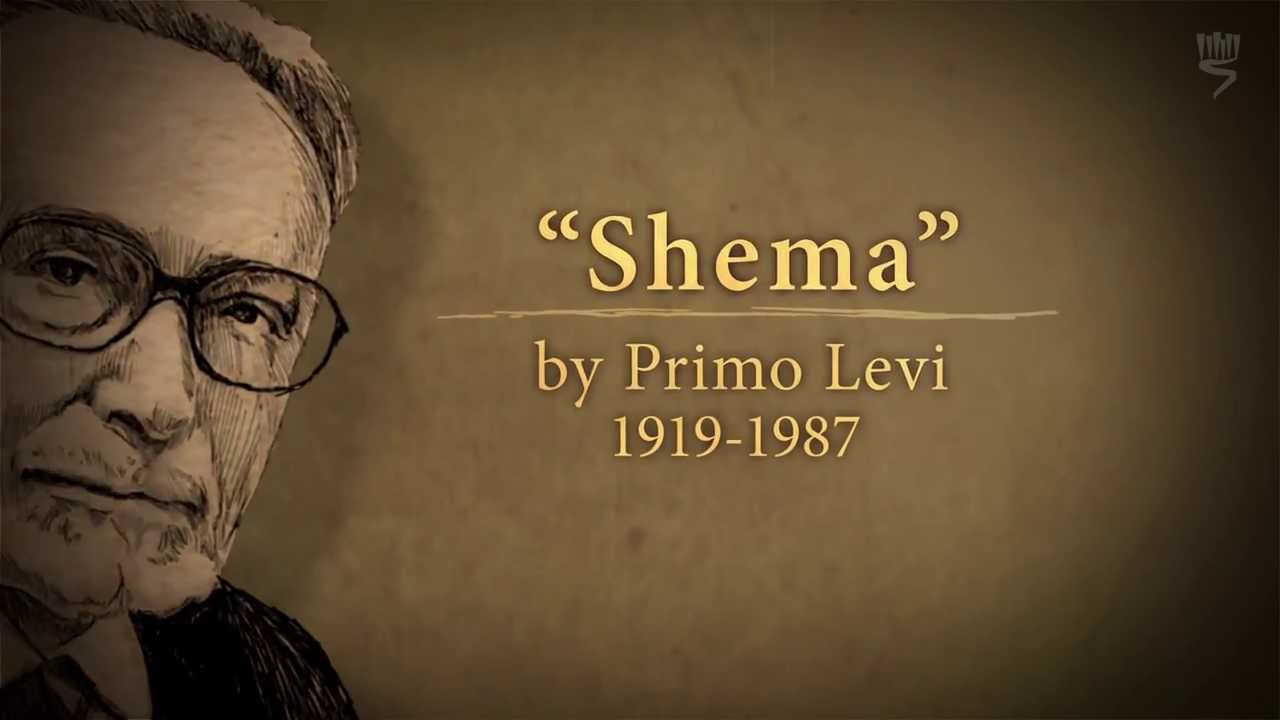 Se questo è un uomo
Non solo ebrei…odio e discriminazione verso i deboli: omosessuali e disabili, nemici politici, comunisti
https://youtu.be/W_8M-7a5D
TESTIMONIANZA DI LUCY, ESTRATTO DA INTERVISTA SU RAI 1
«L’inferno è una passeggiata»TESTIMONIANZA DI UN SOPRAVVISSUTO
“E mi sono ritrovata nel campo di Dachau. L’orrore, la disperazione, la fame, l’annientamento, l’umiliazione, la detenzione, il disgusto. Speravo tanto che ci bombardassero, per mettere fine a tutto questo. Appena arrivati ci hanno denudati, pelati e disinfettati, dicevano loro. Disinfettati con la creolina, la pelle se ne veniva via così. Se avevi un po’ di carne addosso vivevi, altrimenti partivi già condannato. Noi non avevamo più un nome, ma solo un numero. Nel campo lavoravo. Ci ho passato sei mesi. Ormai era la fine, mi era incominciata a venire la dissenteria e quando ti veniva la dissenteria, morivi”.
“Quello che ho visto nel campo è stato spaventoso. L’inferno di Dante a confronto è una passeggiata. Impiccati. Gente che moriva per la strada. Persone che erano solo pelle e ossa. Facevano gli esperimenti. Bruciavano i morti e c’era chi era ancora vivo, che si muoveva fra le fiamme. Terribile, terribile. La mattina quando ti alzavi e volgevi il tuo sguardo intorno alla recinzione elettrificata, trovavi un mucchio di ragazzi attaccati. Vedevi le fiammelle uscire dai corpi di questi ragazzi. L’odore”.
“C’era poi un ragazzo olandese, che poverino non riusciva più a vivere così… Non c’è l’ha fatta e si è gettato contro la recinzione… Folgorato, incenerito. Eravamo come dei robot, non avevamo più volontà, non avevamo più sorriso, ma solo disgusto. Vivevi nel terrore e nell’orrore. Non avevi tempo di socializzare, non potevi, non potevi… Non avevamo più argomenti. Eravamo in mezzo ad altra gente e sentivi solo: ‘È finita? È finita? Ti prego, hai un pezzo di pane in più?'”.
“A ogni modo, questo è successo: arrivarono gli americani e ci liberarono. Radunarono tutti i tedeschi in un recinto. Gli americani ci dissero: ‘Se qualcuno vuole favorire di ammazzarne qualcuno, ecco la pistola’. Mi rifiutai! Perché devo sparare a loro? Io non lo farei mai! Ma c’è chi accettò. Ero ormai un cadavere. Che umiliazione”.
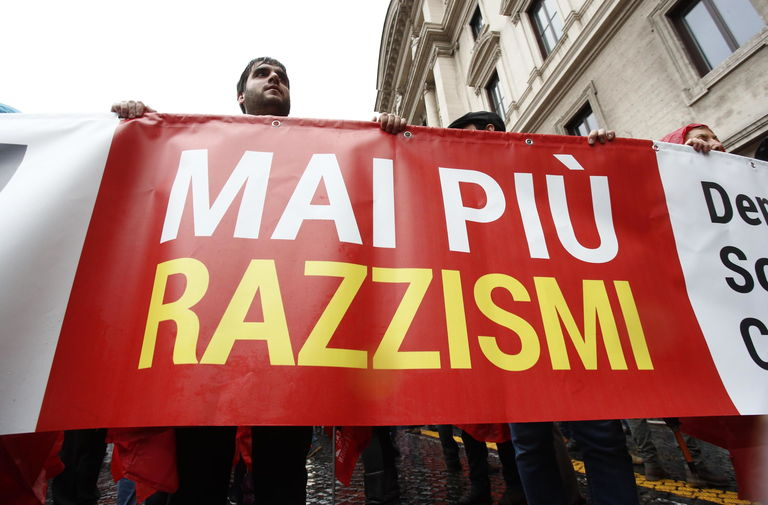